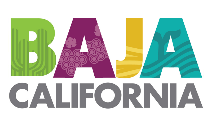 FIDEICOMISO PUBLICO PARA LA PROMOCION TURISTICA DEL ESTADO DE BAJA CALIFORNIAArt. 81 XI Las Contrataciones de Servicios Profesionales por Honorarios , señalando los Prestadores de Servicios, los Servicios Contratados, el monto de los honorarios y el periodo de contratación.